The Tools of Astronomy
How astronomers study space
Electromagnetic Radiation (EMR)
Light can travel through empty space
All EMR travels at the speed of light  3 x 108 m/sec
Astronomers study different types of EMR
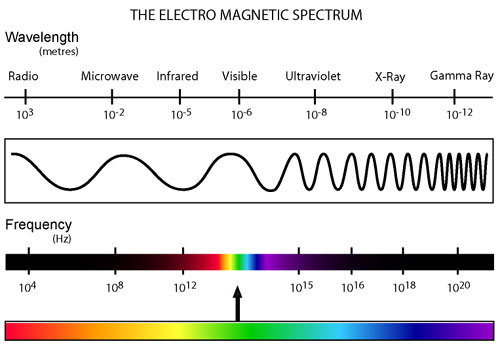 EMR continued
Different types of EMR are classified according to wavelength and frequency
Wavelength (λ)- distance between 2 peaks
Frequency (f)- # of waves occurring per second
Look at the diagram below- which color has the longest wavelength?  (red) Shortest wavelength? (violet)
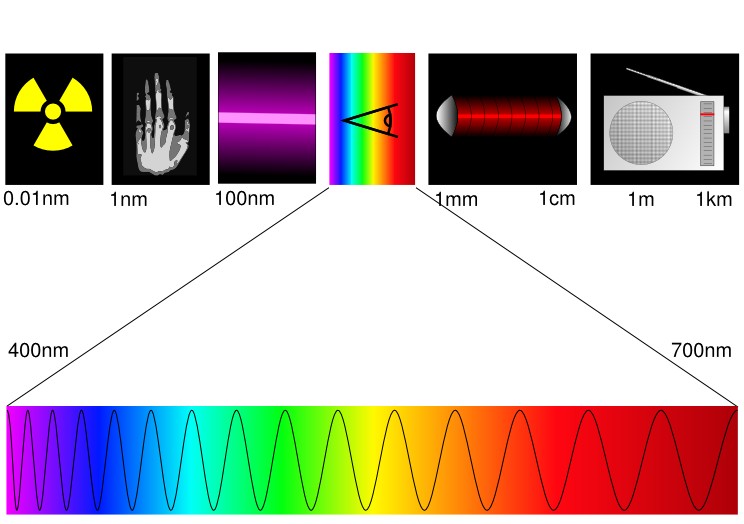 700 nm
400 nm
Wave basics
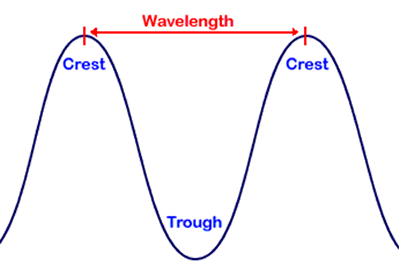 Draw a wave with 4 cycles per second:   [                                                             ]
Draw a wave with 10 cycles per second: [                                                              ]
Which wave has the shorter wavelength? 
Which wave has the longer wavelength?
Telescopes: Refractors
Astronomers use two main types of telescopes to gather and study visible light: refractors and reflectors
REFRACTORS
Use at least two convex lenses to magnify an image
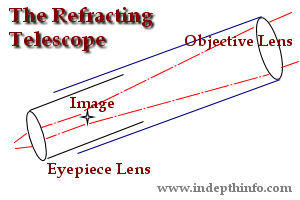 Telescopes: Reflectors
Use large convex mirrors to magnify an image
Most telescopes are reflectors
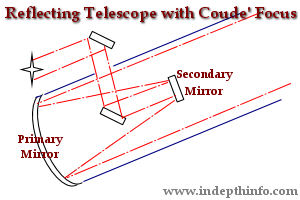 Most major observatories are located in remote, high
elevation locations in order to minimize light and
atmospheric interference
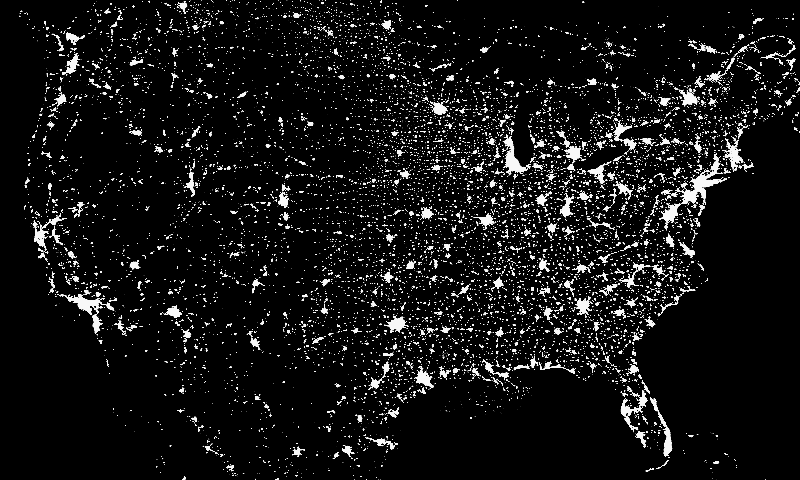 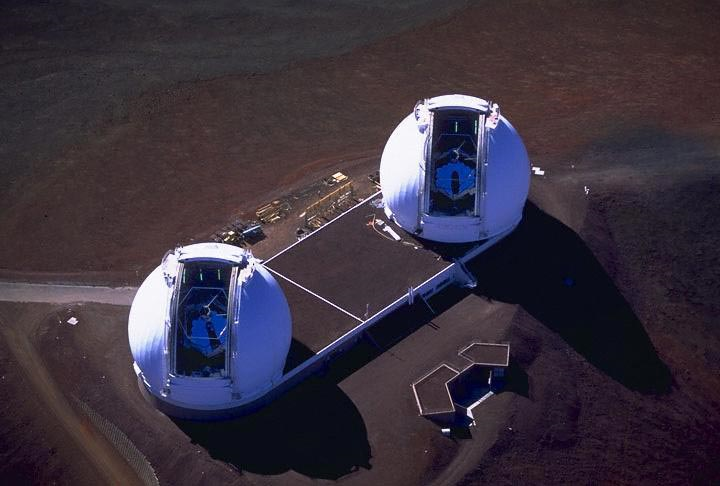 Radio Telescopes
Used to study radio waves (not visible light)
Use the same principle as radar
Can be very large
Satellite dishes are kind of like a radio telescope





Very Large Array in New Mexico
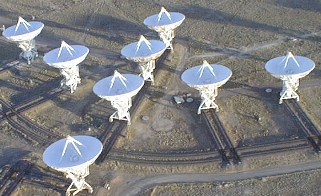 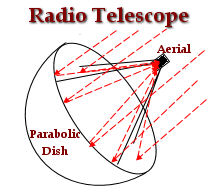 Chandra X-Ray Observatory
Unmanned satellite launched in 1999
Located outside of Earth’s atmosphere
Studies X-ray emissions from supernovas, black holes, neutron stars, etc.
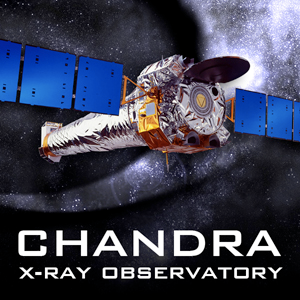 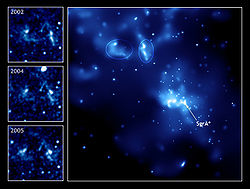 Sagittarius A- supermassive black hole at center of Milky Way
Hubble Space Telescope
Located outside of Earth’s atmosphere (about 350 miles or 589 Km above surface), so it can “see” more
Orbits Earth once every 97 minutes
Can detect UV, visible and infrared forms of EMR
Solar-powered
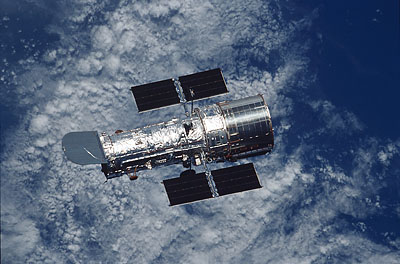 http://blogs.nature.com/news/thegreatbeyond/hubble.jpg
James Webb Telescope
Successor to Hubble
Will observe infrared light from faint and very distant objects
Will be much further away from Earth (about 1.5 million km) than Hubble
Launch during 2014?
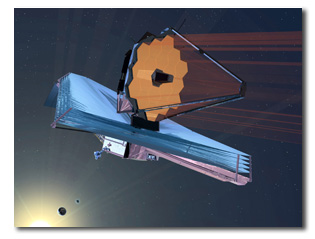